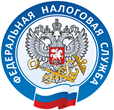 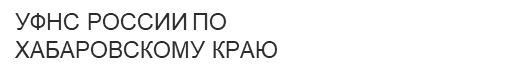 WWW.NALOG.GOV.RU
Перечень КБК госпошлины по делам, рассматриваемым судами Российской Федерации, не подлежащей перечислению в качестве ЕНП
WWW.NALOG.GOV.RU
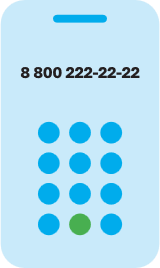 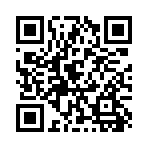 8 (800) 222-22-22
Бесплатный многоканальный телефон контакт-центра ФНС России